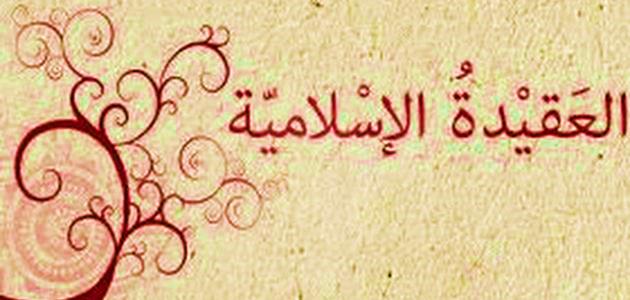 جامعة بغدادكلية العلوم الاسلاميةقسم العقيدة والفكر الاسلامي
المقرر:- علم الكلام
المرحلة : الرابعة
الاستاذ الدكتور محسن قحطان حمدان
كيفية المعاد
اجمع اهلل الملل الثلاث على ان المعاد  حق واختلفوا في كيفيته على النحو الاتي :
1- المعاد روحاني فقط وهو قول الفلاسفة لأن البدن ينعدم بصوره واعراضه  فلا ’يعاد , والنفس جوهر باق لا سبيل اليه للفناء فيعود الى عالم المجردات بقطع التعــــلقات .
2- المعاد جسماني فقط وهو قول جمهور المسلمين لأن الروح جسم سار في البدن سريان النار في الفحم والماء في الورد 
3- المعاد روحاني وجسماني معا وهو قول بعض المسلمين  وقال به النصارى .
وأكد القرآن الكريم المعاد في مواضع عدة ومن ذلك قوله تعالى ( وضرب لنا مثلا ونسي خلقه  @ قال من يحيي العظام وهي رميم @ قل يحييها الذي أنشأها أول  مرة وهو بكل خلق عليم )